LES METIERS EN SCIENCES ET TECHNOLOGIE – S2
Université Abou-Bakr Belkaid
Tlemcen
2016
Prof. A. LIAZID
Programme S2
Chapitre I
Génie Mécanique et Métallurgie
Génie Mécanique
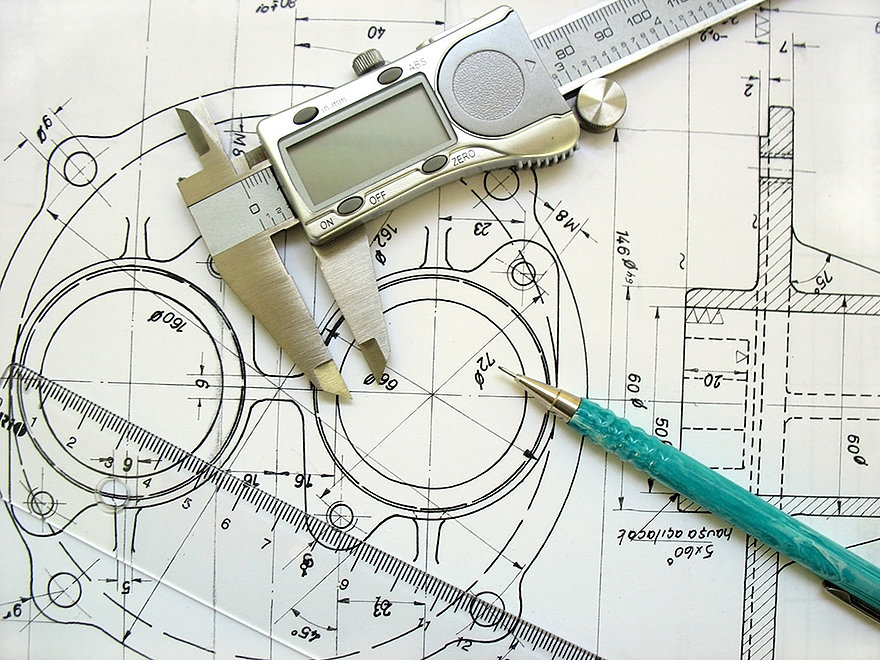 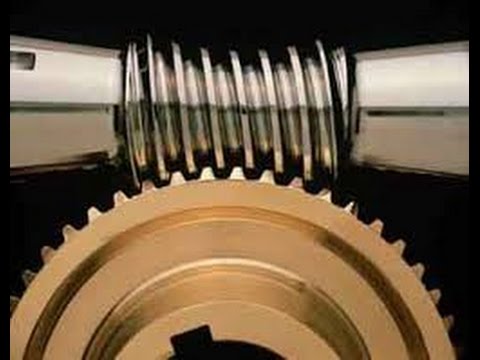 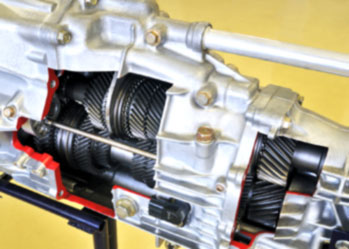 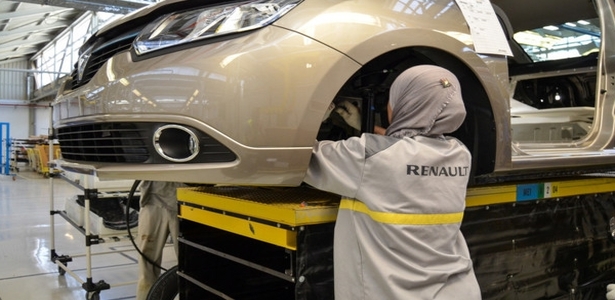 Le Grand Mythe
Le mythe le plus tenace concernant le génie mécanique est l’association directe avec la mécanique automobile
Le mot mécanique dans « génie mécanique » n’est pas associé au travail du mécanicien automobile, mais bien à la physique mécanique.
Bref Historique
La disparition de l’artisanat complexe marque le commencement de la mécanisation à grande échelle. Cette transition se fait en Amérique pendant la seconde moitié du 19ème siècle. 
C’est avec l’industrie du textile et le transport ferroviaire que la mécanisation a pris son essor.
La découverte des énergies fossile et fissile a grandement boosté la mécanisation moderne.
Définitions
Mécanique : La mécanique est la science qui s'intéresse à l'étude des forces et du mouvement pour tous les états de la matière (les solides, les liquides ou les gaz).

Le génie mécanique désigne l'ensemble des connaissances liées à la mécanique, au sens physique (sciences des mouvements) et au sens technique (étude des mécanismes).
Loi fondamental de la dynamique (2ème loi de Newton)
Si la masse change au cours du temps
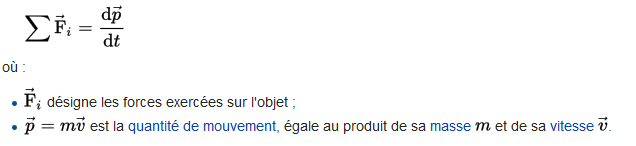 Loi universelle de la gravitation
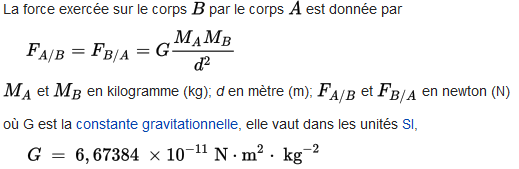 Domaines du Génie mécanique
La mécanique est présente dans tous les process de fabrication et de conception des produits de haute technologie, et ce, dans tous les grands secteurs de l’industrie :
Production et maintenance des équipements industriels
Production, transport et transformation de l’énergie
Transformation des métaux 
Aéronautique, aérospatiale
Industrie navale
Industrie militaire
Industrie automobile
Engins de travaux publics
Etc…
Les spécialités de l’Ingénieur en Génie Mécanique
Les trois grandes spécialités offertes à l’ingénieur en Génie Mécanique se résument en :

La construction mécanique (conception - BE)
La fabrication mécanique (BM)
Génie thermique ou énergétique
Les Missions de l’Ingénieur en Génie Mécanique
L’ingénieur en mécanique s’intéresse à la conception de produits, de systèmes et de machines où l’on retrouve un mouvement, comme des avions, des navires, des armes, des satellites, des robots, des turbines, des pompes, des moteurs, des systèmes de chauffage, des systèmes frigorifiques et de climatisation (Transfert de masse et de chaleur), etc…
Il se charge de fabriquer un prototype et de développer de nouveaux produits pour l'entreprise, le plus souvent au sein d'un bureau d'études. Il gère aussi la production de ce produit de A à Z.
Il est responsable de la fabrication.
Il conseille l'entreprise et la clientèle et évalue les risques et les techniques utilisés pour l’élaboration des produits.
Enfin, il supervise l'installation et la pénétration du produit sur le marché, ainsi que sa maintenance.
Disciplines du génie mécanique
Données dans l'ordre du cycle de vie d'un produit mécanique.
Conception de produit
Analyse fonctionnelle, CAO
Mécanique
Etude des mouvements et forces: Dynamique, Cinématique, Statique, Résistance des matériaux
Construction mécanique
Dimensionnements et calculs d’éléments standards (Roulements, vérins, engrenages, courroies ….), Dessin industriel,
Service industrialisation
Gammes de fabrication, FAO
Gestion de la production
GPAO
Production 
 Procédé  de production.
Automatisation
Métrologie
Qualité
Maintenance : GMAO.
Recyclage
Mécanique appliquée au bâtiment : 
Calcul de la thermodynamique des édifices, domotique, 
électricité, préparation des plans et devis, surveillance des travaux, contrôle des prix, CAO.
Débouchés
L’ingénieur en génie mécanique intervient dans de nombreux domaines d’activité, en PME comme au sein de grands groupes :
Industrie, 
Transport, 
Aéronautique et aérospatiale,
Défense,
Médical, biomécanique
Equipements de sports et Loisirs, 
Machines outils, 
Biens de consommation,
Agroalimentaire, 
Métallurgie, 
Electronique, 
Informatique, 
Production d’énergie,
Télécommunications
Recherche & Développement
Etc….
Qualités requises de l’Ingénieur en Génie Mécanique
L’ingénieur en Génie mécanique doit :
Détenir de solides compétences scientifiques, techniques et méthodologiques.
Etre capable d’appréhender l’activité industrielle dans sa globalité (technique, économique, sociale et environnemental).
Avoir haut niveau de culture générale et une large ouverture vers le monde industriel.
Maîtriser au moins une langue étrangère (Anglais de nos jours).
Capable de coordonner et de gérer des équipes 
Doit se montrer curieux, réactif et flexible, afin d’être toujours à la pointe face à des techniques innovantes.
Evolution Professionnelle de l’Ingénieur en Génie Mécanique
Ingénieur d’étude
Chef de service
Ingénieur conseil
Manager d’entreprise
Indications salaires
Métallurgie
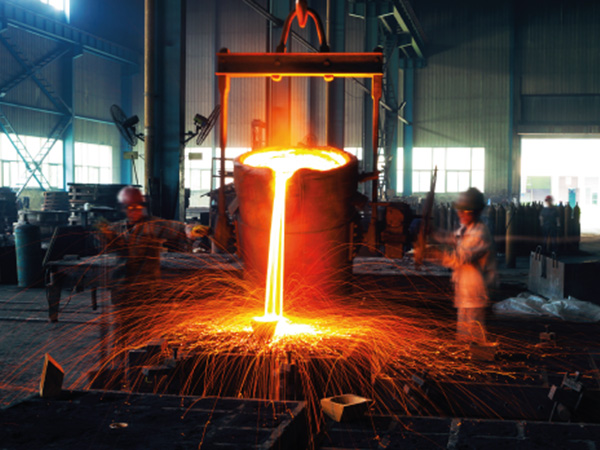 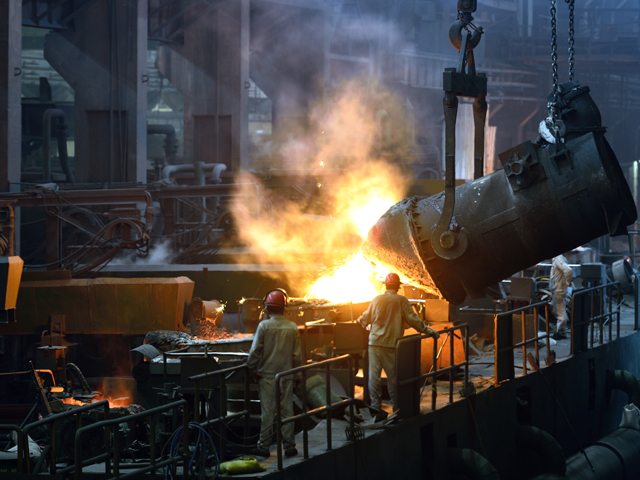 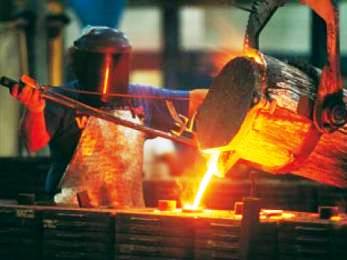 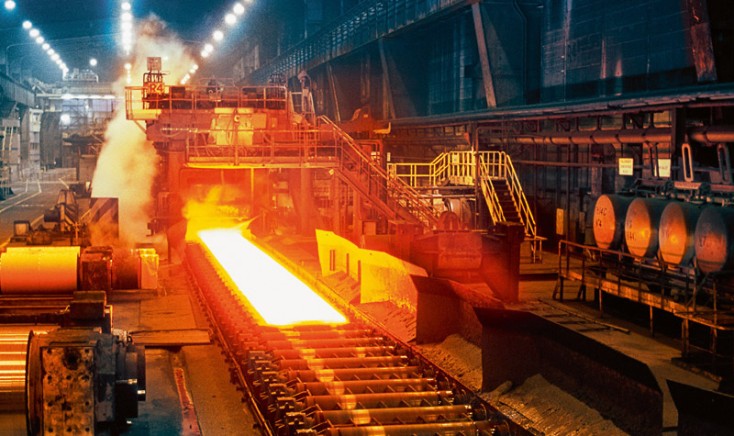 Définitions
La métallurgie est la science des matériaux qui étudie les métaux, leurs élaborations, leurs propriétés, leurs traitements.
Ensemble des procédés et des techniques d'extraction, d'élaboration, de mise en forme et de traitement des métaux et de leurs alliages.
Par extension, on désigne ainsi, l’industrie de la fabrication des métaux et des alliages, qui repose sur la maîtrise de cette science.
Il s’agit d’une science très ancienne.
Les 3 spécialités de la métallurgie
La production d'acier et des alliages ferreux (sidérurgie) ;
La production des métaux non ferreux et non précieux ;
La production des métaux précieux (Or, argent, etc…).
Activités industrielles
La sidérurgie connaît son plus fort développement à la fin du XVIIIe siècle, ce qui permit la révolution industrielle. La production en masse d'acier permit la réalisation de machines à vapeur et de moteurs thermique à combustion interne.
La métallurgie recouvre un éventail d'activités industrielles :
l'extraction du minerai et sa 1ère  transformation (minéralurgie),
le recyclage des métaux ; la fonderie (hauts-fourneaux et affinage) ; la fabrication de produit brut par les laminoirs ;
la transformation des produits bruts en produits semi-finis ; 
la fabrication de matériel et de produits finis pour l'industrie, le bâtiment et le transport.
Rôle du métallurgiste
L’ingénieur en métallurgie effectue des études sur les propriétés et les caractéristiques des matériaux et minerais et planifie, conceptualise et met à l’essai de la machinerie et des procédés pour le traitement des métaux, des alliages et autres matériaux.
Avant tout, l'ingénieur métallurgiste doit maîtriser les propriétés physiques, chimiques et mécaniques des métaux, ainsi que les caractéristiques des produits fabriqués et les techniques utilisées dans l'entreprise.
Métiers de la métallurgie
Les techniques de formage du métal déterminent les grands secteurs d'emplois de la métallurgie: 
la fonderie (Techniques de moulage)
la forge ( travail des métaux à chaud)
la chaudronnerie (travail des métaux à froid)
Missions de l’Ingénieur Métallurgiste
L'ingénieur métallurgiste a pour mission de choisir ou mettre au point des matériaux performants, adaptés à chaque production ou problème technique. Son travail est donc très tourné vers la recherche dont il définit le contenu et le coût.
En relation avec les chefs de projet, l'ingénieur métallurgiste réalise des audits techniques et économiques pour optimiser les process de fabrication, résoudre des problèmes de production ou améliorer la performance des alliages afin qu'ils soient plus résistants à l'usure ou à la corrosion.
Plasturgie
La plasturgie est le travail du plastique. Il s’agit de l'ensemble des techniques utilisées pour la transformation des matières plastiques (polymères).
On distingue 2 deux types de matière plastique, les matières :
 thermoplastiques: Technique d‘injection
 thermodurcissables: La transformation s'effectue avec réaction chimique (polymérisation)
Métiers de la plasturgie
Les métiers de la plasturgie concernent la conception, la production, la maintenance et de nombreuses fonctions transverses : qualité, recherche et développement, commercial et marketing.
Avec seulement 50 ans d'existence, c'est une industrie jeune, innovante et créatrice d'emplois. Présente dans tous les domaines de notre quotidien, la matière plastique est le matériau du 3e millénaire. La matière plastique étant omniprésente, les débouchés sont très diversifiés : emballage, automobile, bâtiment, aéronautique, médical, etc.
Pour faire face à la concurrence internationale et moins dépendre des cours du pétrole, les industriels misent sur la recherche et le développement de produits de substitution : plastiques intelligents, biomatériaux, matériaux composites, etc.
Chapitre IIGénie Maritime
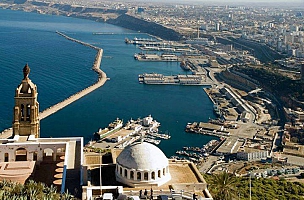 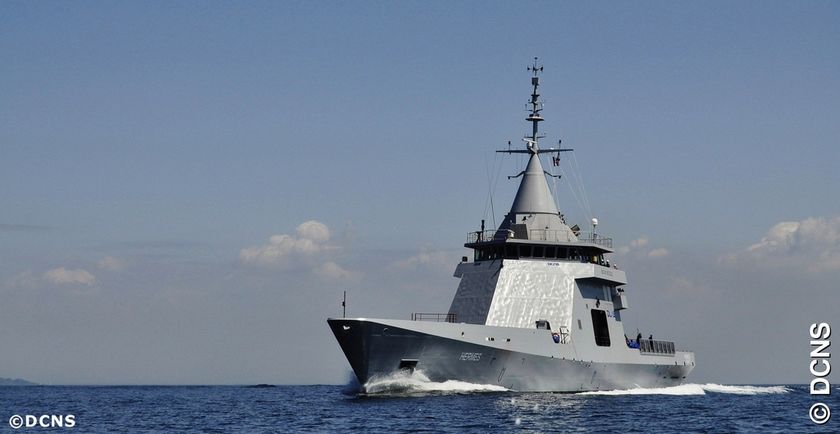 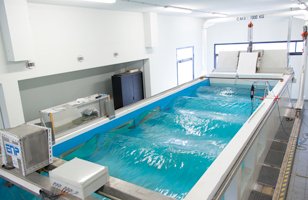 Rôle du Génie Maritime
Le Génie Maritime consiste à former des ingénieurs disposant de compétences qui permettent de participer à la conception, au développement et à l’exploitation de systèmes complexes en milieu marin, sous-marin et côtier :
Maîtrise des connaissances du champ scientifique et technique du génie maritime, 
Maîtrise des outils de modélisation, simulation, mesures et essais sur les fluides et les structures,
Connaissances de base en mécanique, énergétique, matériaux et automatique.
On distingue le génie maritime militaire et le génie maritime civil.
Filière du Génie Maritime en Algérie
En Algérie la filière du Génie Maritime se subdivise en deux spécialités. Celles de :
L’architecture navale et navigation
L’ingénieur en équipement naval.
Actuellement l’USTO-MB est l’unique université Algérienne qui offre des parcours de formation universitaire dans cette filière.
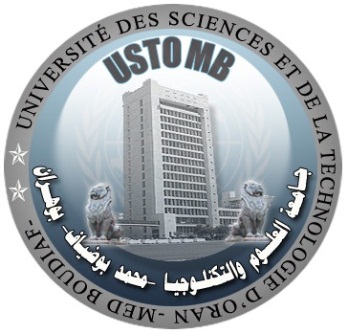 Métier de l’architecte Naval(e)
Le métier d'architecte naval(e) s'exerce dans le cadre de la navigation de plaisance et de la navigation de servitude.
 L'architecte naval(e) partage son temps entre son bureau d'études, l'atelier où est conçu le navire, et ses clients.
Architecte Naval(e)
L'architecte naval(e) s'occupe de la conception et de la réalisation des bateaux et autres bâtiments de mer. Son rôle est:
D’établir les plans techniques et règlementaires du bateau.• Déterminer les équipements et les matériaux nécessaires à la construction du bateau.• Effectuer des calculs de résistance, consommation, poids...• Prendre en charge la conception du bateau jusqu'à sa mise à l'eau.
Exemples d’activités de l’Architecte Naval (e)
L'architecte naval(e) est responsable de la réalisation des projets de conception, de construction, de modification ou de réparation de divers types de navires:
Embarcations nautiques de plaisance,
Bateaux de travail,
Pontons,
Yachts, 
Navires de combat des incendies,
Patrouilleurs,
Traversiers,
Remorqueurs,
Brise-glace,
Navires de recherche et sauvetage,
Navires de pêche, côtiers, navires de pêche en haute mer,
Frégates de patrouille maritime, navires de défense côtière,
Navires de défense extracôtière, cargos généraux, vraquiers, autres navires marchands, barges, plates-formes de forage ou toute autre structure flottante fixe ou mobile).
L’ingénieur en équipement naval
L’ingénieur en équipement naval est responsable de concevoir, mettre au point, produire et tester des systèmes maritimes:
 Systèmes de coque,
 systèmes de propulsion (moteurs diesel, turbines à Gaz)
Systèmes anti-incendie, 
Machinerie de navire,
Systèmes électriques, systèmes de distribution de l’air, systèmes électromécaniques et autres équipements connexes d’un navire
Employeurs potentiels
A l’échelle nationale ou internationale, il s’agit principalement de :
Chantiers navals 
Compagnies maritimes
Entreprises spécialisées en travaux sous-marins
Firmes d’ingénieurs-conseils 
Firmes de consultants maritimes
Forces armées (postes civils ou militaires), 
Gouvernement
Manufacturiers d'embarcations nautiques
Sociétés de classification internationales
Enseignements Parcours Génie Maritime
Débouchés
Cette formation originale possède de nombreux débouchés au niveau national et international dans des domaines variés comme:
L’offshore pétrolier et parapétrolier,
 la construction en mer et le génie portuaire,
les énergies marines renouvelables,
la protection du littoral et des structures à terre,
 la robotique sous-marine et l’océanographie.
Chapitre III
Génie Civil & Hydraulique
Génie Civil
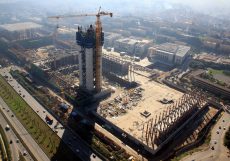 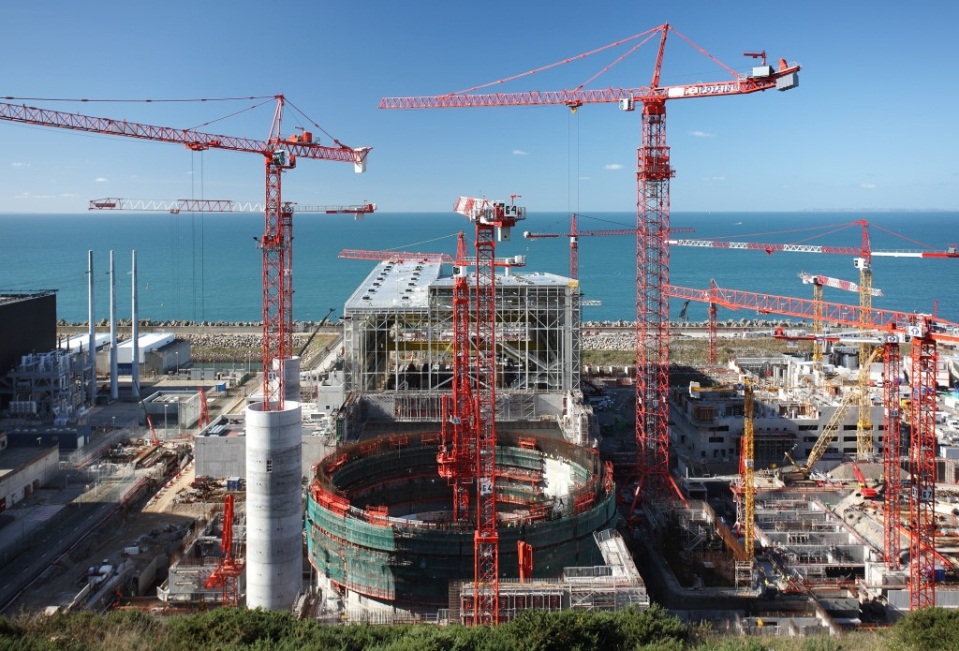 Béton- Définition
Le béton est le mélange d’un liant hydraulique
(ciment), de granulats (graviers) et d’eau. L’eau
provoque une réaction chimique de prise avec le
ciment qui, en durcissant à l’air, lie tous les composants en un ensemble homogène et monolithique.
Louis Vicat et l’invention du ciment
Mortiers et chaux étaient utilisés depuis des millénaires.
Les Chinois, les Égyptiens, les Mayas, les Arabes construisaient avec des mortiers à base d’une chaux obtenue par cuisson de roches calcaires, suivie d’une extinction à l’eau.
Les Romains fabriquaient des liants hydrauliques. Il leur revient d’avoir découvert au début de notre ère qu’en ajoutant au mortier de la terre de Pouzzole (pouzzolane) issue de cendres volcaniques, le mortier pouvait prendre sous l’eau.
Louis Vicat (1786-1861) découvre les propriétés des mortiers de ciment.
Vicat, Pont de SouillacDordogne- France
Béton armé
1818, Louis Vicat élabore la théorie de l’hydraulicité qui précise les proportions des différents composants nécessaires à la constitution du ciment artificiel lors de la cuisson.
En 1824, l’Écossais Joseph Aspdin dépose un brevet pour le Ciment Portland.
En France, un polytechnicien, Pavin de Lafarge, installe des fours à chaux au Teil (France), en 1833, et la première usine de ciment est créée par Dupont et Demarle à Boulogne-sur-Mer (France) en 1848.
Ainsi, au milieu du XIXe siècle, les conditions matérielles sont réunies pour l’invention du béton puis du béton armé.
La question des coefficientsde dilatation béton/acier
La question de l’équivalence des coefficients de dilatation de deux matériaux si dissemblable ne va pas de soi. Ce n’est qu’à travers une série d’expérimentations scientifiques que cette réalité émerge.
Aux États-Unis, Thaddeus Hyatt effectue en 1877 des expériences et en tire la conclusion fondamentale de la similitude des coefficients de dilatation béton/acier.
Matériaux de construction
Le béton est de nos jours l'un des matériaux de construction les plus utilisés dans le monde. Il est vu comme une matière moderne, comme c'est le cas du béton armé.
De nos jours, le béton armé est devenu un matériau de construction incontournable. Il a été en grande partie inventé, promu et développé en France.
Matériaux de construction
Les matériaux de construction sont des matériaux utilisés dans les secteurs de la construction : bâtiments et travaux publics , souvent désignés par le sigle BTP.
 La gamme des matériaux utilisés dans la construction est relativement vaste. Elle inclut principalement  :
 le bois,
 le verre,
 l'acier,
 l'aluminium,
 les matières plastiques (isolants notamment)
et les matériaux issus de la transformation de produits de carrières, qui peuvent être plus ou moins élaborés (graviers, sable). On trouve ainsi les dérivés de l'argile, les briques, les tuiles, les carrelages, les éléments sanitaires.
Travaux Publics & Aménagement
Le secteur des travaux publics & Aménagements regroupe l’ensemble des entreprises qui construisent et assurent l’entretien des infrastructures et des équipements collectifs :
Voirie et réseaux divers (adduction d’eau, assainissement et autres canalisations),
Ouvrages de stockage de l'eau,
Terrassements, sondages, forages,
Construction de chaussées et sols sportifs, ouvrages d’art et travaux souterrains,
Voies ferrées, voies navigables, aérodromes, infrastructures portuaires,
Travaux en site maritime ou fluvial,
Travaux de génie agricole,
Ponts,
Etc…
Travaux Publics & Aménagement
Les maîtres d'ouvrage sont généralement l'Etat ou les collectivités publiques.
 Ouvrages souvent complexes, aux enjeux économiques considérables, ils doivent se conformer à des réglementations spécifiques.
EN général il s’agit de projets structurants.
Génie civil - Options
La filière du génie civil regroupe deux principales options :
Bâtiments
Travaux public & aménagements.
Pour devenir ingénieur en génie civil, la filière des écoles est la voie royale.
De nombreuses formations universitaires à bac + 5 forment aussi les ingénieurs en génie civil : masters professionnels en génie civil, techniques de construction, géotechnique, hydraulique, énergie, logistique et management, protection de l'environnement…
Mission du métier de l’Ingénieur en génie civil
Dans l'ensemble, c'est à l’ingénieur en GC  de :
Encadrer la conception du projet au sein d'une   équipe.
Occuper la fonction de chef pendant la réalisation des travaux.
Veiller aux normes de sécurité pour le bien-être de ses hommes et du public.
Faire avancer le chantier en tenant compte des impératifs des sous-traitants.
Diriger les réunions de chantier. 
Informer le maître d'ouvrage.
Débouchés
Les diplômés sont embauchés dans l’ensemble des milieux professionnels du secteur de la construction :
les grandes entreprises générales du BTP, 
les bureaux d'études en génie civil, 
les bureaux de contrôle,
les promoteurs immobiliers, les industriels, les particuliers, les collectivités locales,
cabinets d’architectes, d’économistes, 
Etc…,
Qualités requises de l’Ingénieur en GC
Nombreuses connaissances techniques
Sens d’organisation et de responsabilité
Sens de communication
Faculté de s'exprimer en public
Diriger les équipes
Rigueur (Notamment pour les normes)
Prudence
Capable d'agir vite et bien en toutes circonstances.
Evolution Professionnelle de l’Ingénieur en Génie Civil
Ingénieur conseil
Manager d’entreprise
Enseignant-chercheur
Note :
Salaire Moyen en Algérie d’un Ingénieur en G.C:
		40000 DA < SM < 80000 DA
Hydraulique
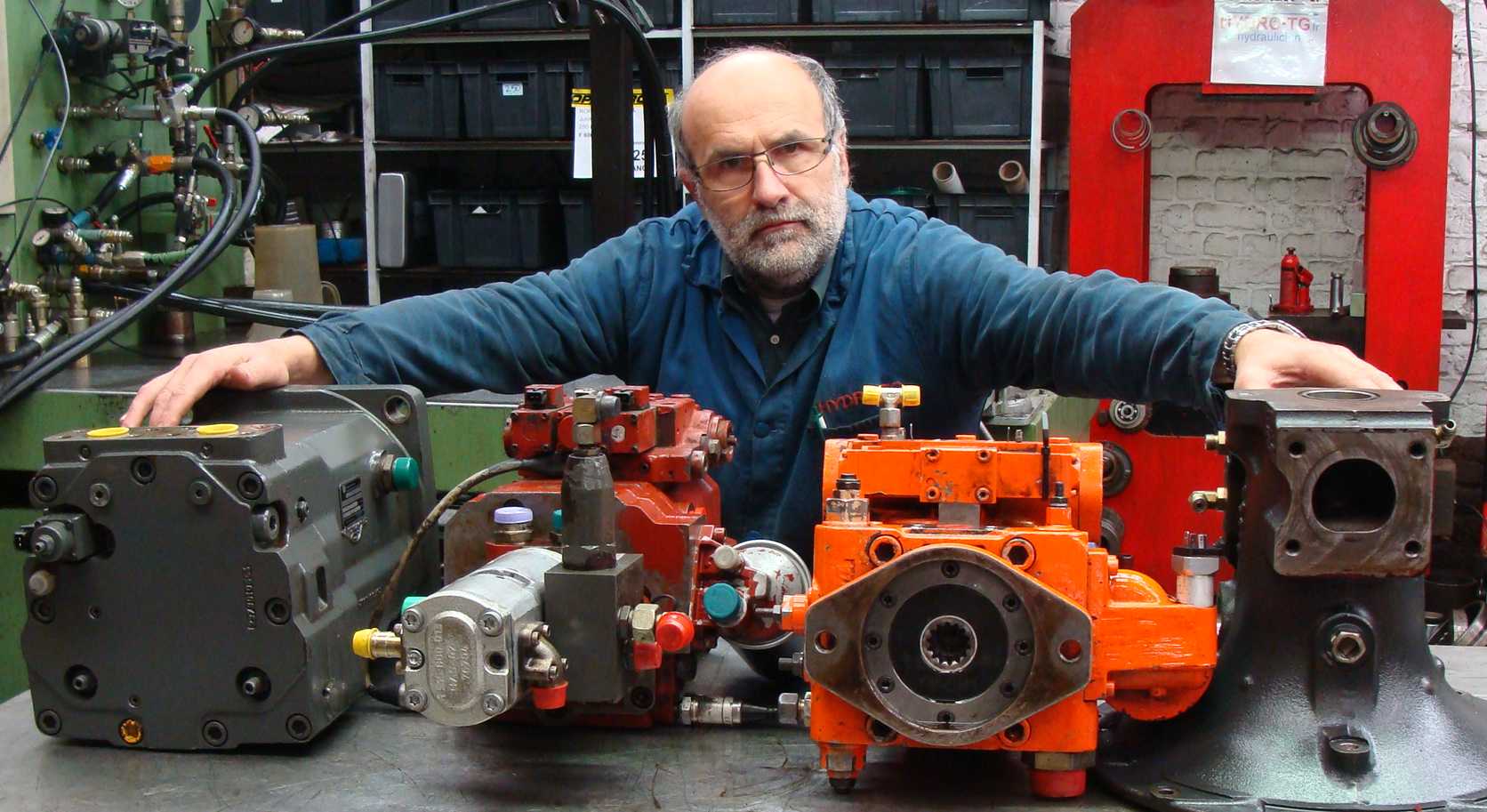 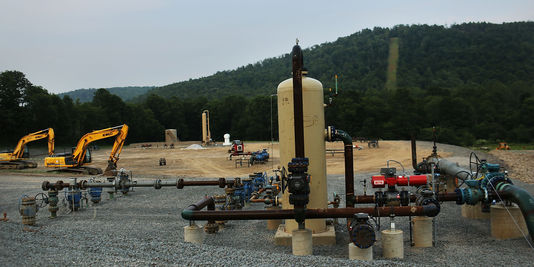 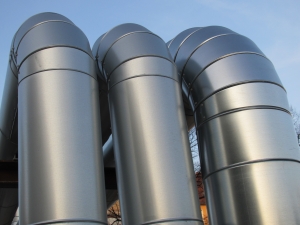 Bref Historique
L'hydraulique est une des activités les plus anciennes de la civilisation humaine.
Canaux d'assainissement de la vallée du Nil, 4 000 ans avant l'ère chrétienne.
Roue à eau en bois, Hama en Syrie
Pascal (1623-1662): Théorie de l’Hydrostatique
Daniel Bernoulli (1700-1782) : théorème de Bernoulli 
Quelques uns des principaux  fondateurs de l’hydraulique moderne:
Léonhard Euler (1707-1783), Louis de Lagrange (1736-1813), Jean-Louis Marie Poiseuille (1799-1869), Adhémar Barré de Saint-Venant (1797-1886), William Froude (1818-1879), Henri Navier (1785-1836), Joseph Boussinesq (1842-1929), Osborne Reynolds (1842-1912),
Introduction à l’Hydraulique
Définition:
« Hydraulique » a pour racine le mot grec « HUDOR » (eau) : qui est déplacé par l’eau, qui utilise l’eau ou tout autre liquide quelconque pour son fonctionnement.
Différentes formes d’énergie sont utilisées en hydraulique :
L’énergie potentielle (par gravité), comme un château d’eau.
 L’énergie cinétique (par vitesse), comme une turbine hydroélectrique.
L’énergie par pression. C’est cette forme d’énergie qui est utilisée dans les systèmes hydrauliques industriels et mobiles.
Dans les systèmes industriels, l’hydraulique se traduit donc par la   transmission et la commande des forces par un liquide (huile hydraulique).
Définitions et grandeurs: Pression et débit
On définit l’hydrostatique par la branche de l’hydraulique qui étudie les propriétés des fluides au repos. 
Le domaine d’application se rapporte à la transmission des pressions d’après le principe de PASCAL.
On définit l’hydrodynamique par la branche de l’hydraulique qui étudie les propriétés des fluides en mouvement. Le domaine d’application se rapporte au débit et à la pression.
Dans une transmission hydraulique :
La pression n’existe dans un circuit que s’il y a résistance à l’écoulement de l’huile.
La pression est l’équivalent mécanique de la force.
Le débit est l’équivalent de la vitesse.
Loi de Darcy
Fluide incompressible qui s'écoule en régime stationnaire au travers d'un milieu poreux de section A et de longueur L sous l'effet d'une différence de charge ΔH.
Formulée par Henry Darcy en 1856 elle s’écrit:
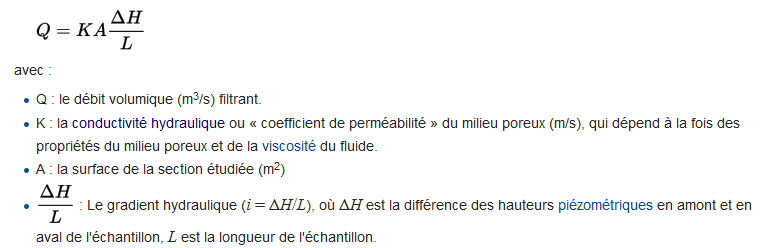 Conductivité hydraulique ou coefficient de perméabilité
La conductivité hydraulique (K) est une grandeur qui exprime l'aptitude d'un milieu poreux à laisser passer un fluide sous l'effet d'un gradient de pression
Domaines d’application de l’Hydraulique
Engins de travaux publics : pelleteuse, niveleuse, bulldozer, chargeuse,…
Machine-outil : presses à découper, presses à emboutir, presses à injecter, bridage de pièces, commande d’avance et de transmission de mouvements, ...
Machines agricoles : benne basculante, tracteur, moissonneuse batteuse,…
Manutention : chariot élévateur, monte-charge,…
Barrage hydraulique,
Réseaux d’assainissement,
Alimentation en eau potable,
Avantages des systèmes hydrauliques
Les systèmes hydrauliques offrent de nombreux avantages et permettent en particulier :La transmission de forces et de couples élevés ;
Une grande souplesse d’utilisation dans de  nombreux domaines ;
Une très bonne régulation de la vitesse des actionneurs, du fait de l’incompressibilité du fluide;
Un contrôle précis des vitesses et des efforts développés ;
La possibilité de démarrer des installations en charge ; 
Une grande durée de vie des composants, du fait de la présence de l’huile;
Inconvénients des systèmes hydrauliques
Les systèmes hydrauliques engendrent aussi des inconvénients :
Installation plus complexe que pneumatique ;
Nécessité de réaliser un retour du fluide au réservoir ;
Risques d’accident dus à la présence de pressions élevées (50 à 700 bars) ;
Fuites entraînant une diminution du rendement ;
Pertes de charge dues à la circulation du fluide dans les tuyauteries ;
Risques d’incendie : l’huile est particulièrement inflammable ;
Technologie coûteuse (composants chers, maintenance préventive régulière).
Profil scientifique de l’Hydraulicien
L'hydraulicien doit bien connaître la réglementation sur l'eau et les différents acteurs du domaine.
 Il possède de solides compétences techniques en génie civil, géotechnique, hydrologie et topographie.
 Il doit savoir organiser des données, les intégrer dans un modèle mathématique, les interpréter pour en tirer des conclusions ou en faire une analyse critique.
Missions de l’Ingénieur en Hydraulique
Assure la conduite et la maintenance des installations hydrauliques
Effectue des visites de contrôle sur le matériel
Surveille les ouvrages de génie civil
Prépare et réalise l'ensemble des manœuvres d’exploitation et optimise la disponibilité des installations
Garantit la sécurité des personnes et des biens en tenant compte des contraintes liées à l’environnement.
Il est responsable de la qualité et de la sécurité dans son domaine d’activité.
Il a la responsabilité technique et financière des opérations qu’il engage.
Compétences particulières
Maîtrise de la mécanique des fluides et des modèles mathématiques
Connaissance en matière de génie civil et de comportements des ouvrages.
Connaissance en mécanique, électromécanique, électricité, électronique, hydraulique, pneumatique…,
Capacité à raisonner avec méthode et à détecter une situation anormale
Diagnostic et résolution de problèmes
Maîtrise de l’anglais technique
Maîtrise des techniques mécaniques et hydrauliques de l’activité hydraulique (groupe hydraulique, conduite forcée, galerie, prise d’eau).
Domaines professionnels
Centrales hydroélectriques,
Centrales de dessalement d’eau de mer.
Station d’épuration d’eau.
Gestion de systèmes d'assainissement ou de réseaux d'irrigation et d'alimentation en eau potable.
Extraction des eaux souterraines.
Sociétés d’équipement ou d’exploitation d’ouvrages, 
Ports maritimes.
Environnement ou éco-industries (eau, dépollution des sols...),
Collectivités locales 
Fonction publique (agences de l’eau, …)
Etc…
Architecture & Urbanisme
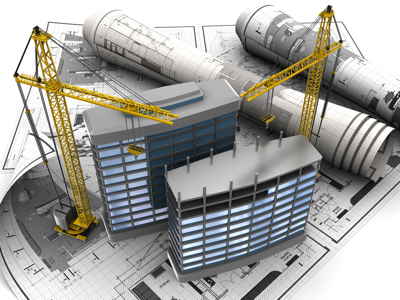 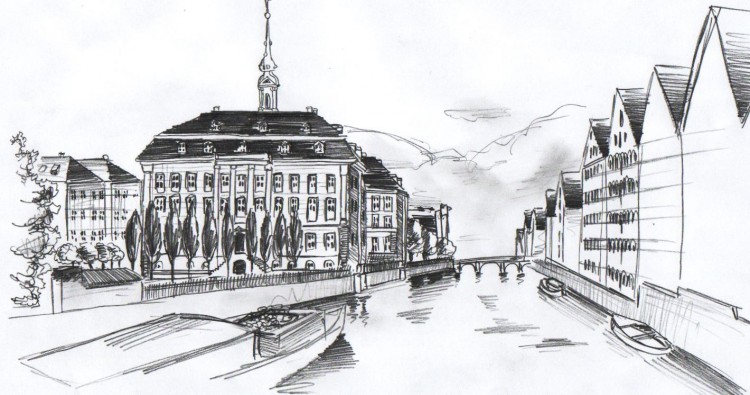 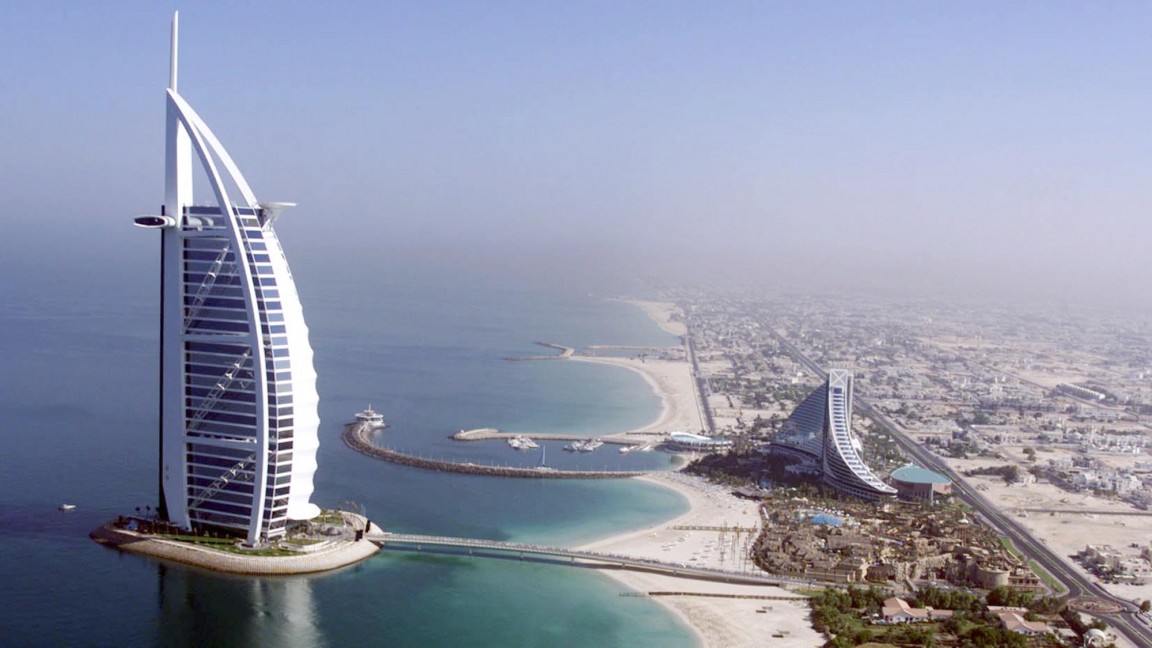 Architecture
L’architecture est l’art de concevoir et d’ériger des édifices :
Monumentaux (Châteaux, Palais,…) 
Religieux (Mosquées, Eglises, Cathédrales,…)
Militaires (Forts, remparts,…)
Etc,…
On parle d'architecture des bâtiments, des espaces publics, des villages, des villes, des paysages (voir architecte paysagiste) mais aussi des ponts, des navires (voir architecte naval) et des stations spatiales. Le terme est également utilisé en informatique et en électronique.
Urbanisme
L'urbanisme concerne l'organisation et la planification de la ville et l’aménagement de ses territoires.
 Il a pour vocation de règlementer et organiser le cadre de vie dans un souci de respect mutuel des différents habitants, du respect de l'environnement des villes et du milieu rural pour obtenir un meilleur fonctionnement et améliorer les rapports sociaux.
Architecture & Urbanisme: Résumé
L'architecture c'est la conception et la maîtrise d'oeuvre d'édifices individuels ou collectifs. 
L'urbanisme, ce serait la manière dont ces édifices sont répartis les uns par rapport aux autres dans l'espace, c'est-à-dire la manière dont ils sont mis en relation.
 2 choix :
Le premier porte sur la répartition des bâtiments en fonction d'une typologie (bâtiments commerciaux, industriels, résidentiels, par exemple ; ou, dans l'Antiquité, les quartiers où vivent les artisans, les guerriers, les agriculteurs).
Le second catégorie de choix en matière d'urbanisme concerne les modes de communication entre les bâtiments (cheminements, rues, avenues, voies ferrées souterraines ou non, etc.).
Métiers d’architecte
Dessiner les plans des maisons individuelles, de logements sociaux, de bâtiments publics ou d’un édifice à construire 
Contrôler les étapes de réalisation du chantier 
On rencontre :
Architecte paysagiste,
Architecte territorial,
Architecte naval,
Architecte du patrimoine (Conservateur territorial du patrimoine)
Architecte d'intérieur
Médiateur architectural
Débouchés
Les agences privées d'architectes 
La fonction publique
Les collectivités locales,
Les entreprises de bâtiment et travaux publics
Les sociétés d’aménagement
Enseignant-chercheur
Métiers de l’Urbaniste
Aménager, rénover ou améliorer des quartiers et des espaces verts dans les villes (Agent de développement local)
Participer à la création de nouveaux espaces périurbains (Urbaniste-concepteur, Urbaniste territorial)
Géomètre-topographe, géomaticien,
Il travaille en étroite collaboration avec des sociologues, des géographes, des architectes, des conseillers en environnement et des juristes.
Débouchés
Collectivités locales,
Fonction publique,
Les directions de wilaya pour l'Equipement 
les bureaux d'étude
les cabinets d'architecture
Qualités requises des cadres en architecture & urbanisme
Créativité
Précision
Sens de communication,
Mobilité sur le terrain,
Large culture
FIN PROGRAMME DU SECOND SEMESTRE